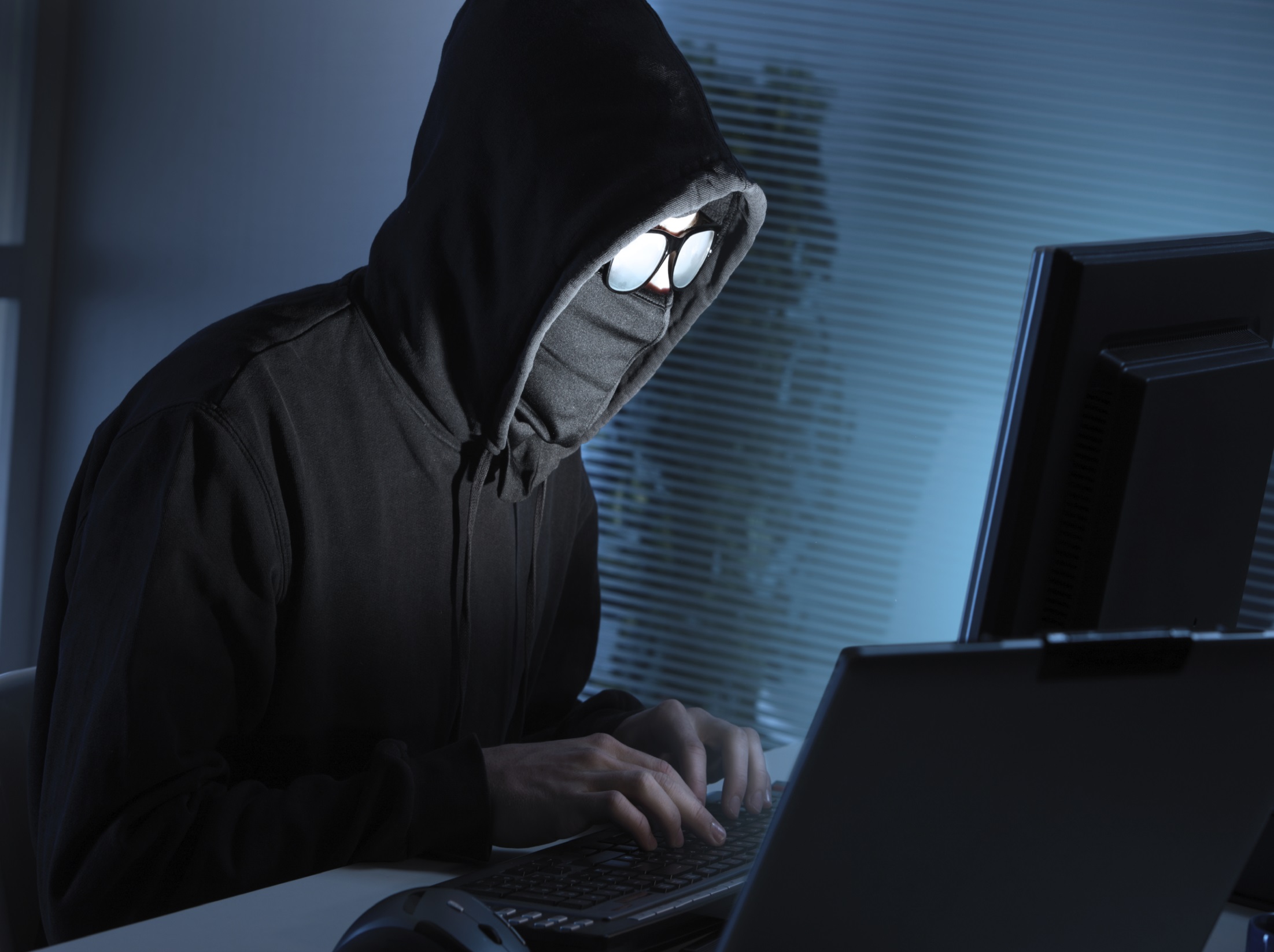 SANAL ZORBALIK VE GÜVENLİ İNTERNET KULLANIMI
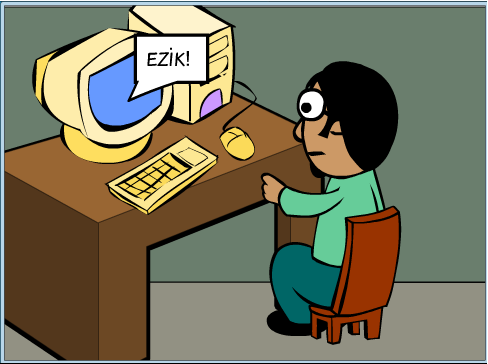 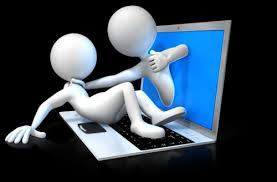 SANAL ZORBALIK NEDİR?
Sanal zorbalık, bir birey ya da grubun bilgi ve iletişim teknolojilerini kullanarak kasıtlı ve sürekli olarak başkalarına zarar vermeye çalışmasıdır.
SİBER ZORBALIK DAVRANIŞLARI
AŞAĞILAMA
ALAY ETME 
LAKAP TAKMA 
TEHDİT 
TACİZ  
İFTİRA 
DEDİKODU 
GİZLİ NUMARA İLE ARAMA YAPMA 
SALDIRI
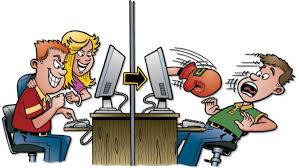 SİBER ZORBALIK DAVRANIŞLARI HANGİ ORTAMLARDA SERGİLENİYOR
SOSYAL MEDYA ORTAMLARI 
CEP TELEFONU 
TABLET 
WEB KAMERA 
SOHBET ODASI / ONLİNE OYUNLAR
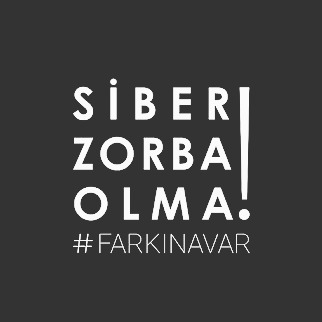 SİBER MAĞDURLAR
İNTERNETTE ÇOK VAKİT GEÇİRME 
FAZLA SAYIDA SOSYAL AĞ PROFİLİNE SAHİP OLMA 
FAZLA SAYIDA KİŞİSEL BİLGİ PAYLAŞMA 
POPÜLER OLMA ÇABASI
GÜVENLİ İNTERNET KULLANIMI BİLGİ VE BECERİLERİNE SINIRLI OLMASI
SİBER ZORBALIK YAPMA NEDENLERİ
ZARAR VERME 
 EĞLENME 
 GÜCÜ KANITLAMA 
 İTİBAR KAZANMA 
 ‘’YAPABİLİYOR OLMA’’
SİBER ZORBALARIN ZORBALIK YAPMASINI TETİKLEYEN FAKTÖRLER
BAZI ÇOCUK VE GENÇLER; 

 SERGİLEDİKLERİ DAVRANIŞIN SİBER ZORBALIK OLDUĞUNUN FARKINDA OLMADAN, 
 GENELLİKLE KENDİLERİNE E-POSTA VEYA ANLIK MESAJ ŞEKLİNDE GÖNDERİLEN OLUMSUZ MESAJLARA, AYNI BİÇİMDE YANIT VERMEKTEDİRLER
Siber Zorbalığın Etkileri
Siber Zorbalık mağdurlar üzerinde;
Başarısızlık 
Utanma 
Endişe 
Öfke 
Korku 
Kendine Zarar verme (en önemlisi bu) 
Şiddete yönelme 
Uyku bozukluğu 
Yalnızlık
Siber Zorbalığın Yaygınlığı
İnternet ve cep telefonuna sahip olma oranındaki artış, 
Bilişim teknolojilerine kolay erişim
Bilişim teknolojilerini kötü amaçlarla kullanma 
Yüz yüze söylenemeyen sözlerin sanal ortamda daha kolay söylemesi 
Kimliğin gizli tutulduğunun sanılması
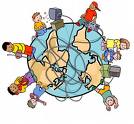 Güvenli İnternet Kullanımı
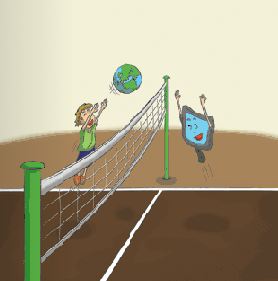 Güvenli bir İnternet yolculuğu için dikkat etmemiz gereken konuları birlikte hatırlayalım.
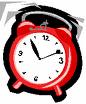 Zamanı Siz Yönetin!
Arkadaşlar,
İnternet ve bilgisayar başında kalacağınız zamanı iyi ayarlayın.
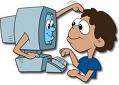 Arkadaşlar,
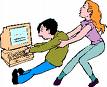 İnternetin zamanınızı çalmasına izin vermeyin.

Dışarıda oyun oynamak, sevdiğiniz sporları yapmak, ailenizle beraber vakit geçirmek, derslerinizi yapmak ve kitap okumak için kendinize zaman ayırın.
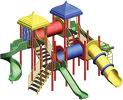 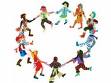 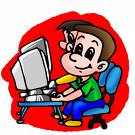 Vücut Sağlığınızı Koruyun!
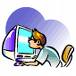 Bilgisayar karşısında dik oturun; sırtınızı destekleyecek bir sandalye veya oturma alanı seçin.

Bilgisayarınızı aydınlık ortamlarda kullanın.

Bilgisayarın önünde uzun süreli hareketsiz kalmayın.
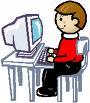 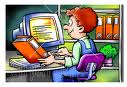 Yeri Siz Belirleyin!
Sevgili Çocuklar,
Anne ve babanıza karşı açık, şeffaf ve   dürüst olun. İnternetten yaptığınız maceralı yolculuklarınızda onları da yanınıza almaktan çekinmeyin.

İnternette gezinmek için eviniz ve ailenizle birlikte oturduğunuz odayı tercih edin.

İnterneti başka bir yerde kullanıyorsanız bu yerin neresi olduğu hakkında ailenizi bilgilendirin.
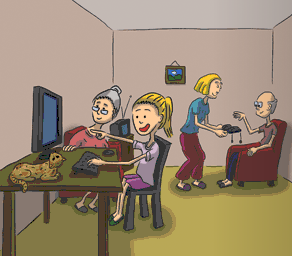 Sevgili Çocuklar,
Evinizde internet yoksa okulda, kütüphanede ya da ailenize bilgi vererek arkadaşınızın bilgisayarında internete girebilirsiniz.

16 yaşından küçükseniz velinizi yanınıza almadan İnternet kafelere gitmeyin.
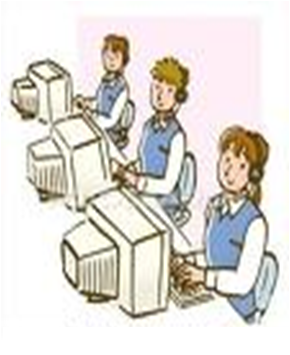 Gireceğiniz Kapıyı Bakacağınız Pencereyi Siz Belirleyin!
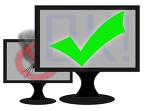 Arkadaşlar,
Ziyaret edeceğiniz internet sitelerini aileniz ya da öğretmenlerinizle birlikte siz belirleyin.

Size teklif edilen internet sitelerini ailenize ya da öğretmenlerinize sormadan ziyaret etmeyin.
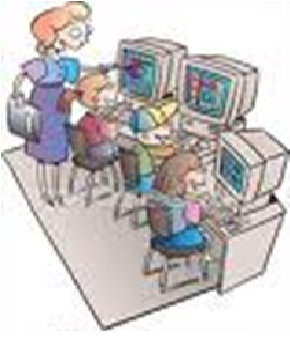 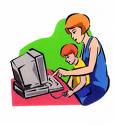 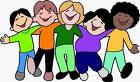 Arkadaşınızı Siz Belirleyin!
Sevgili Arkadaşlar,
İnternet ortamında sadece tanıdığınız kişilerle sohbet edin ve iletişim kurun.

Tanımadığınız kişilerin internetten yaptığı arkadaşlık tekliflerini reddedin.
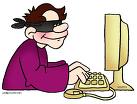 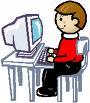 Arkadaşlar,
İnternet sitelerinde yer alan oyunlara, aktivitelere yarışmalara katılmadan önce mutlaka ailenize ve öğretmenlerinize danışın.

İnternette tanıştığınız yabancılarla ailenizin bilgisi olmadan yüz yüze görüşmeyin, buluşmayın.
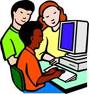 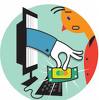 Kimliğinizi ve Kişiliğinizi Koruyunuz!
T.C. kimlik numaranız, adresiniz, telefon numaranız, okulunuzun adı, anne ve babanızın iş adresleri ve iş yeri telefon numaralarını yabancılarla paylaşmayın.

İnternet üzerinden kendi resimlerinizi, ailenizin resimlerini, video görüntülerinizi yabancılara göndermeyin.
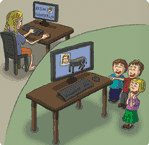 Yabancılarla web kamera kullanarak konuşmayın.

Evinizi ve odanızı yabancılarla paylaşmayın
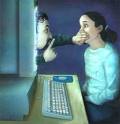 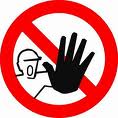 “HAYIR!” Deme Hakkınızı ve Özgürlüğünüzü Kullanın!
Arkadaşlar,
İnternette iken sizi rahatsız eden, görüntü, ses ve yazılara rastladığınızda hemen internet kullanımını bırakın.

Rahatsız edildiğinizde karşılık vermeyin. Hemen ve hiç çekinmeden ailenize haber verin.
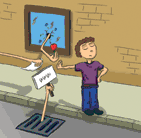 Arkadaşlar,
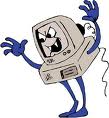 Sizleri rahatsız eden kişilere cevap vermeyin ya da onları yetkililere şikayet ederek cezalandırın.
HAYIR
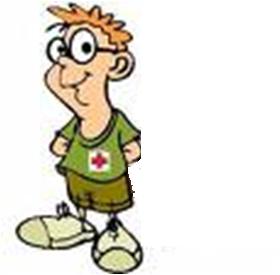 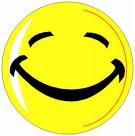 İyi ve Nazik Bir Kullanıcı Olun!
Arkadaşlar,
Şaka yapmak amacıyla dahi tehdit edici, kötü ve kaba sözler kullanmayın.

İnternet özgürlüğünüzü kullanırken başkalarını rahatsız etmeyin.

Size yapılmasını istemediğinizi sizde başkasına yapmayın!

Hatalı iseniz özür dilemekten çekinmeyin.
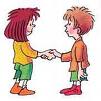 Sevgili Genç Arkadaşlar,
Güvenli şifreler oluşturun.

Güvenmediğiniz sitelere kayıt olmayın.

Özel ve kişisel bilgilerinizi internet üzerinden göndermeyin.
	Çünkü bu bilgiler başkaları tarafından ele geçirilebilir.
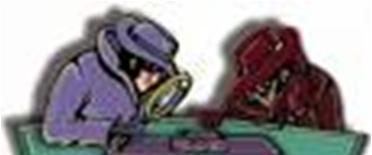 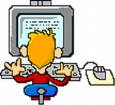 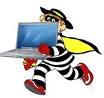 Bilgilerinizi Çalmaya Gelen Hırsızlara Dikkat!
Ne yapmalıyız Arkadaşlar,
İstenmeyen e-postaları kabul etmeyin ve hiç okumadan silin.

İstemediğiniz halde size ulaşan
	e-postaları asla arkadaşlarınıza iletmeyin.

İnternette gezinirken başkalarının amaçlarını ve e-postalarını merak etmeyin.
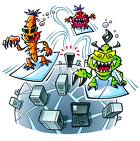 O Halde Arkadaşlar,
Güvenli olmayan ve bilmediğiniz internet sitelerine girmeyin.

Bu internet sitelerinden dosya indirmeyin.

Haftalık virüs taramanızı ihmal etmeyin.
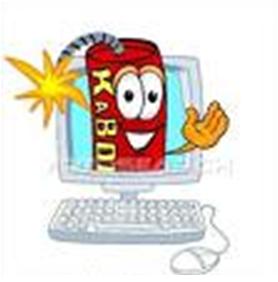 Ne yapmalıyız Sevgili Arkadaşlar?
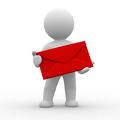 Kişisel bilgilerinizi isteyen bir e-posta alırsanız bunu kesinlikle cevaplamayın!
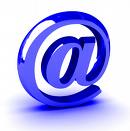